Cryogenic Department
Jonathan Creel
Cryogenic Department
Engineering Division
2018  Hall Collaborators Meeting
Outline
Overview of Cryogenics at JLab 
Central Helium Liquefier's CHL1 & CHL2
Hall D Refrigerator HDR
Cryogenic Test Facility CTF
End Station Refrigerator ESR
Maintenance Cycles
ESR summer maintenance
Reliability 
Recent upgrades
Future upgrades at ESR
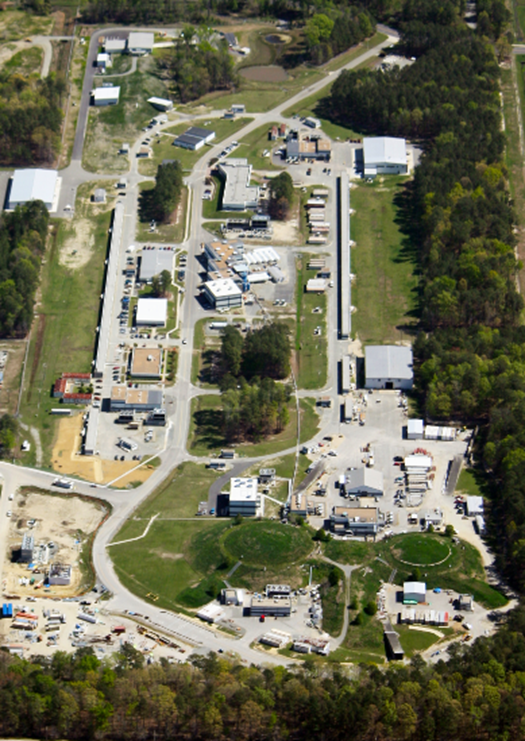 Cryogenic Plants and Transfer Lines
N
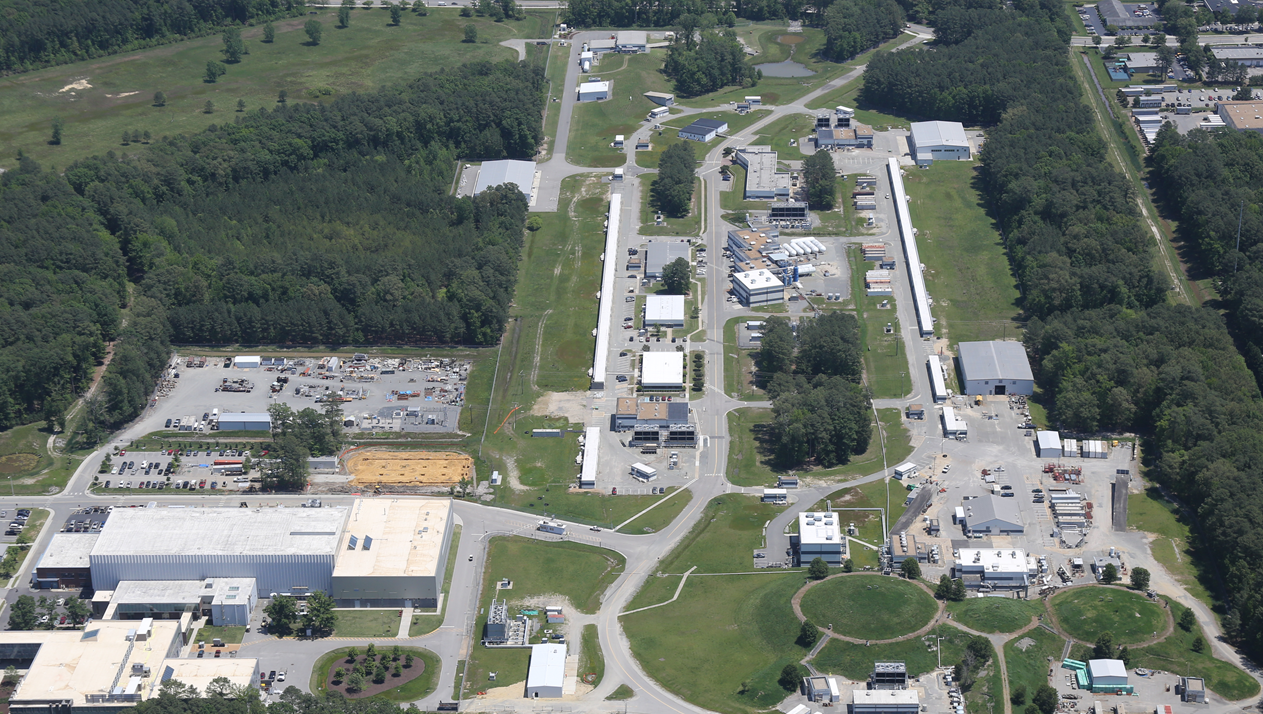 HDR, 4.5K
CHL1 + CHL2, 2.1K/4.5K/35K
CHL/ESR 4.5K Transferline
CTF, 2.1K/4.5K/35K
ESR, 4.5K/15K
Proposed ES
Upgrade
[Speaker Notes: Be brief]
CENTRAL HELIUM LIQUEFIER (CHL1)
4.5K Cold Box
Warm Compressors
2.1K Cold Box
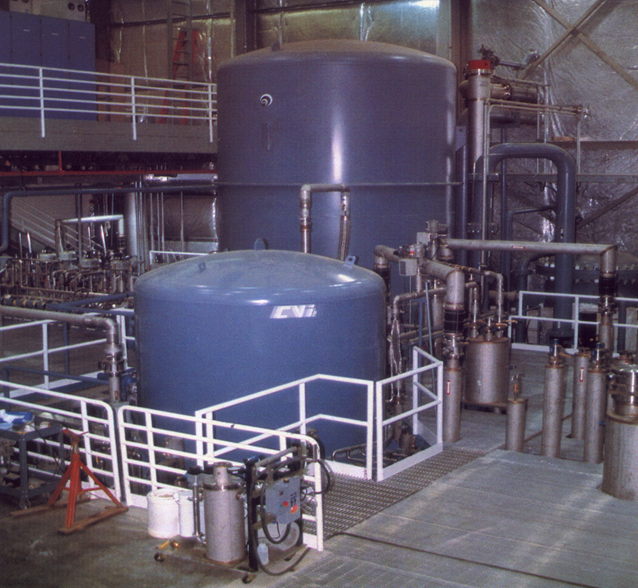 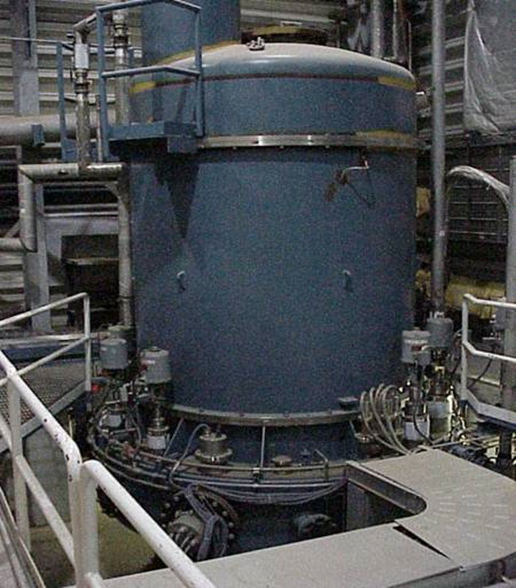 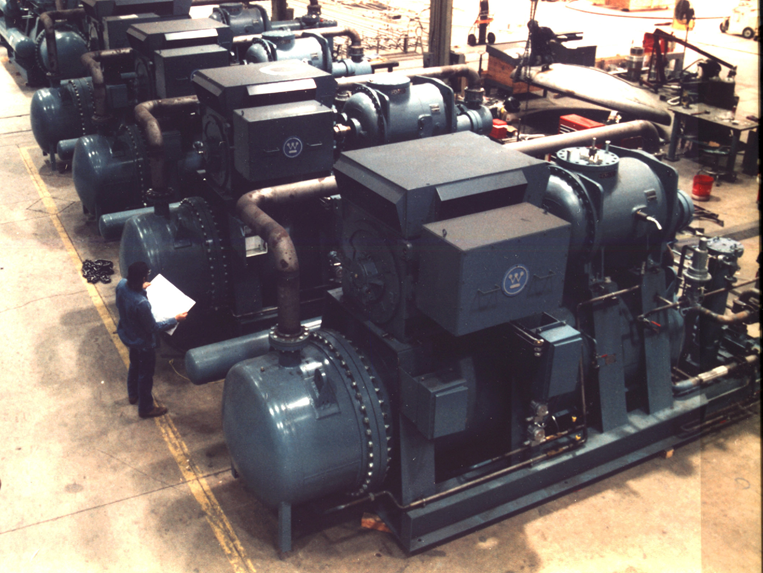 Capacity: 12KW at 35K shield, 4.6KW at 2.1K primary, 10 g/s Liquefaction
Service: Maintains South Linac & LERF super-conducting cryomodules at 2.1K ( 72,800 liquid liter inventory)           
          Provides shield circuit for linac cryomodules and transfer lines at 35K
Commission Date: 1991 (4K), 1994 (2K)    Service Duty: 24/7/365 Continuous Unattended, 
Operation Hours to Date: > 215,000     Main Compressors: 3-600HP 1st stage, 3-2250HP 2nd stage
Cold Compressors: 2.1K Cold Box 250 g/s  5 stage 0.039 atm to 1.1 atm
Cooling Water: 3300 gal/min  Electric Power: 5.5 MW, 4160V  LN2 Precooling: 330 gal/hour
CENTRAL HELIUM LIQUEFIER (CHL2)
300-65K Cold Box
Warm Compressors
65-4.5K Cold Box
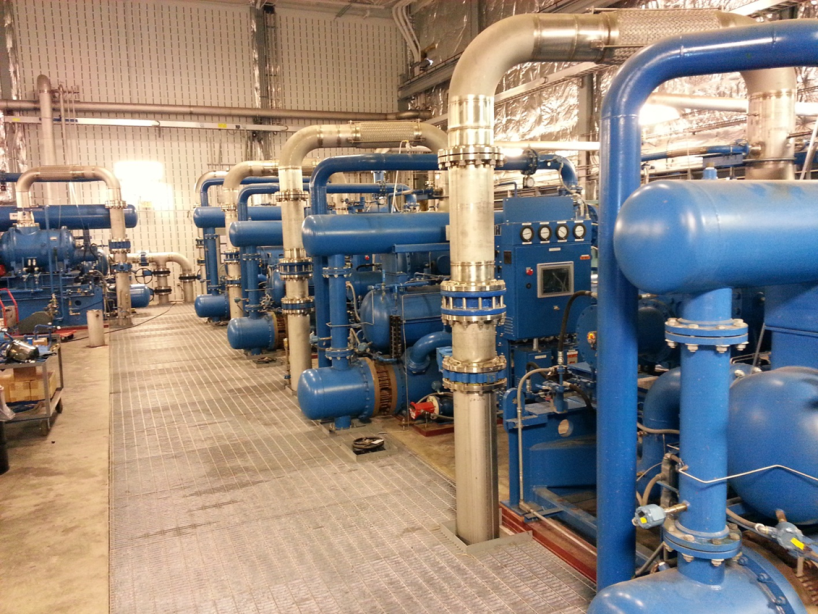 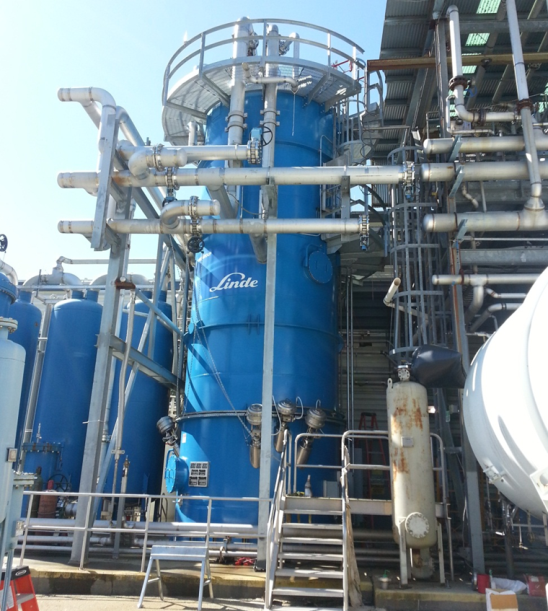 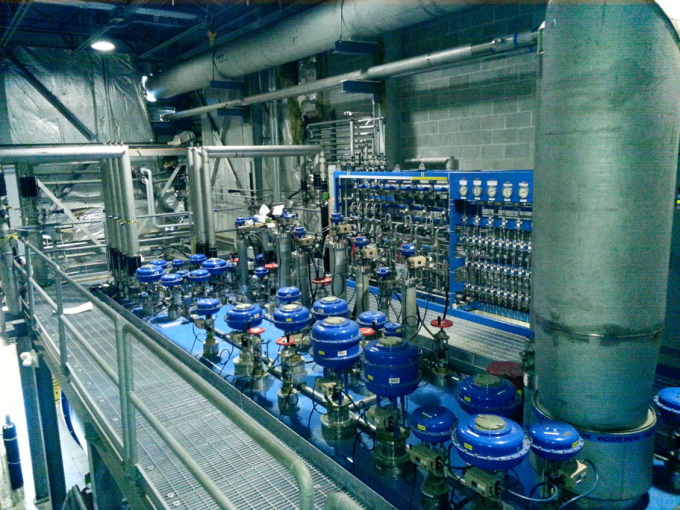 Capacity: 12.6KW 35K shield, 4.8KW 2.1K primary, 20 g/s Liquefaction
Service: Maintains North Linac & Injector super-conducting cryomodules at 2.1K ( 72,800 liquid liter inventory)           
          Provides shield circuit for linac cryomodules and transfer lines at 35K
Commission Date: 2013             Service Duty: 24/7/365 Continuous Unattended, 
Operation Hours to Date: >33,000  Main Compressors: 4-800HP 1st stage, 2-2500HP 2nd stage 
Cold Compressors: 2.1K Cold Box 250 g/s  5 stage 0.039 atm to 1.1 atm
Cooling Water: 2600 gal/min  Electric Power: 3.8 MW, 4160V  LN2 Precooling: 120 gal/hour
Hall D Refrigerator (HDR)
Warm Compressors
M2800 Cold Box
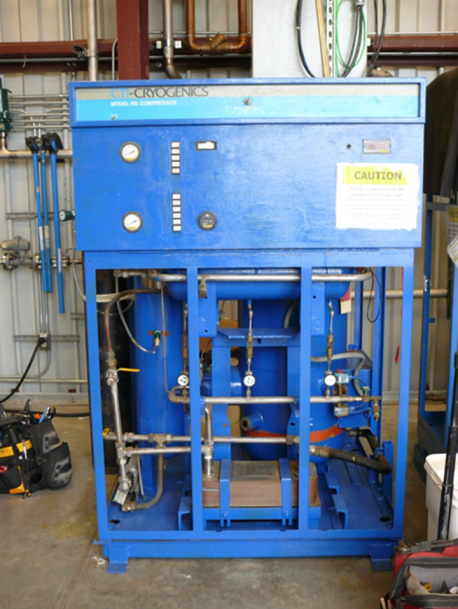 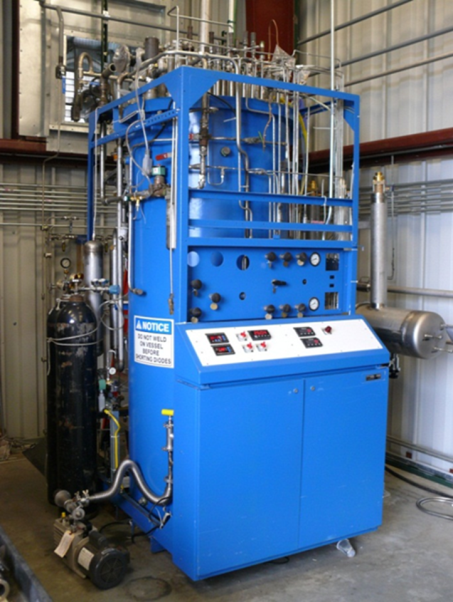 Helium Gas and Liquid Storage
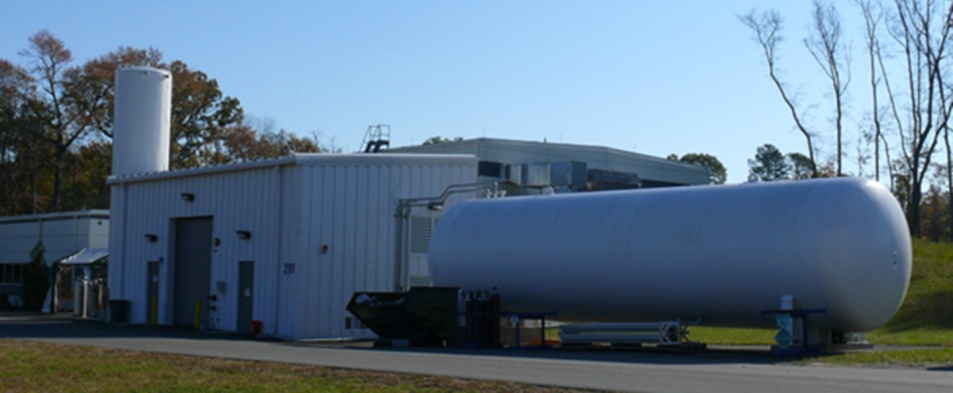 Capacity: 170W 4.5K twin turbine
Service: Hall D Solenoid 
Commission Date: 1980 Princeton Plasma Lab   Service Duty: 24/7/365 Continuous Unattended
                       1988 JLab Cryogenic Test Facility
                       2013 JLab Hall D
Operation Hours to Date: >30,000 PPL/CTF   Main Compressors: 3 x 150HP single stage
                               >25,000 HDR
Cooling Water: 75 gal/min  Electric Power: 0.3 MW, 480V  LN2 Precooling: 15 gal/hour
Cryogenic Test Facility (CTF)
Warm Compressors
L280 Cold Box
M2200 Cold Box
Reciprocating Expander
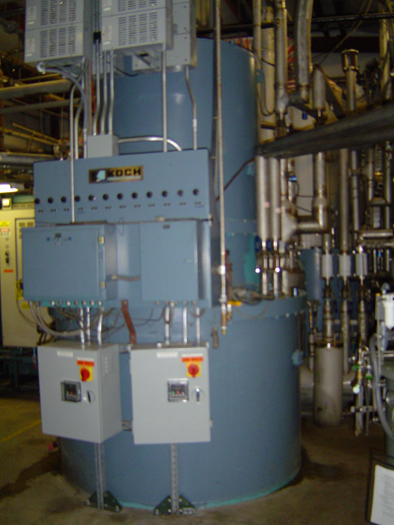 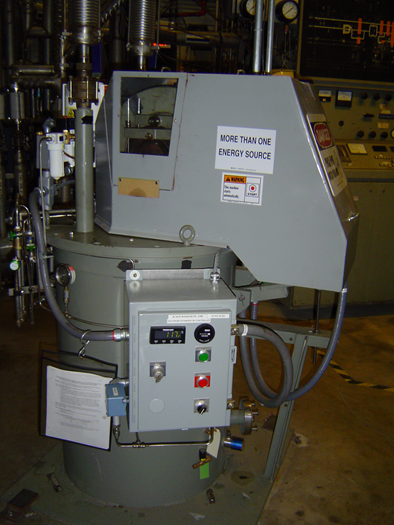 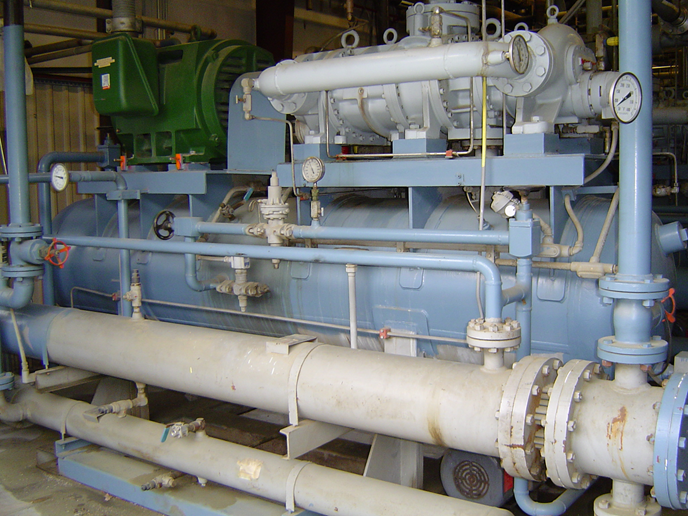 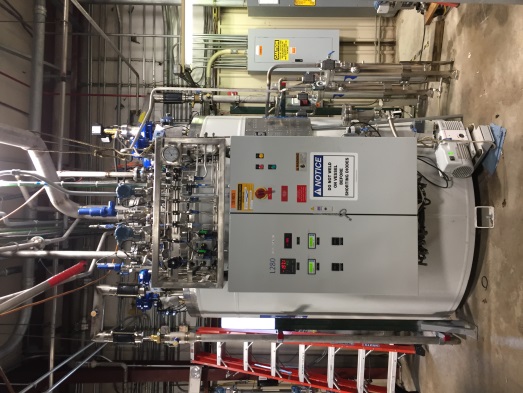 Capacity: 700W 4.5K OR > 7 g/s Liquefaction twin turbine (back up 750W 4.5K w/reciprocating expanders)
            800W 35K w/reciprocating expander
Service: Vertical Test Area, Cryomodule Test Cave, Injector Test Facility (in construction)
Commission Date: 1988 M2200          Service Duty: 24/7/365 Continuous Unattended
                 2017 L280
Operation Hours to Date: >1,400 L280     Main Compressors: 3 x 400HP Compound 1st/2nd stage
                               >225,000 M2200
Cooling Water: 600 gal/min  Electric Power: 0.8 MW, 480V  LN2 Precooling: 30 gal/hour
End Station Refrigerator (ESR)
4.5K Cold Box
Warm Compressors
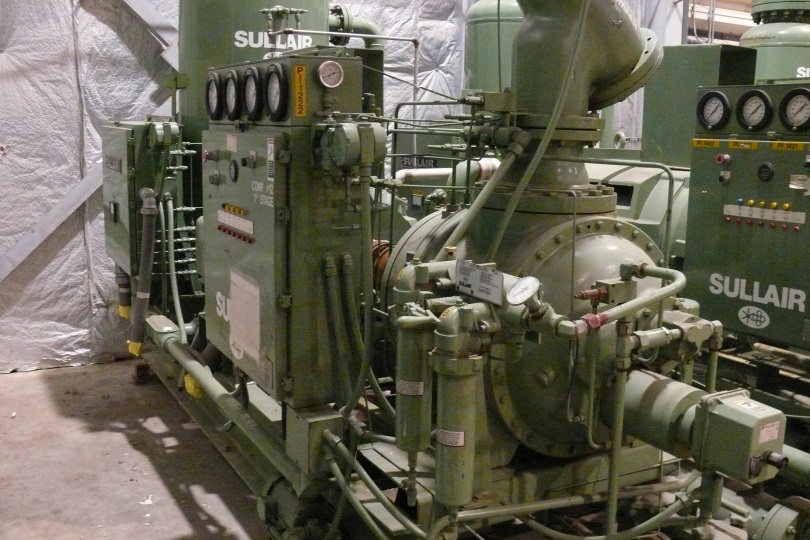 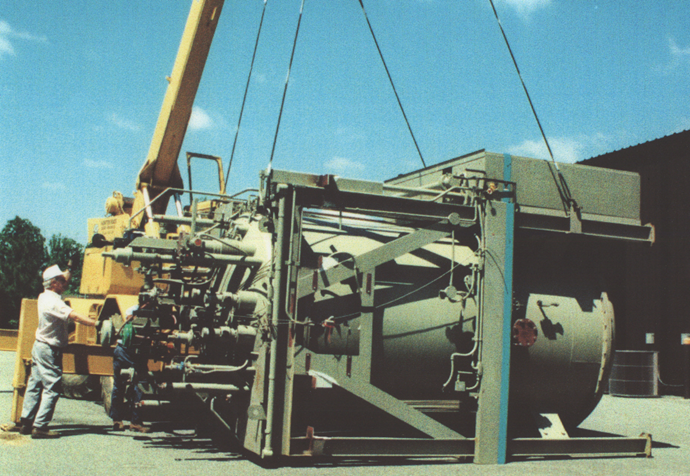 Capacity: 1.5KW 4.5K or 800W 4.5K plus 1.2kW 15K
Service: Maintains Hall’s A, B, and C 4.5K spectrometer magnets and 4.5K/15K targets
Commission Date: 1978 LBL Escar   Service Duty: 24/7/365 Continuous Unattended
                       1994 JLab
Operation Hours to Date: < 900 Escar  Main Compressors: 1 x 250HP 1st stage, 2 x 1000HP 2nd stage 
                               > 175,000 JLab 
Cooling Water: 450 gal/min  Electric Power: 1.2 MW, 480/4160V  LN2 Precooling: 40 gal/hour
End Station Refrigerator (ESR) (contd.)
ESR Manifolded to all Hall’s
Problems in one Hall can effect other Hall’s
Coordination is critical
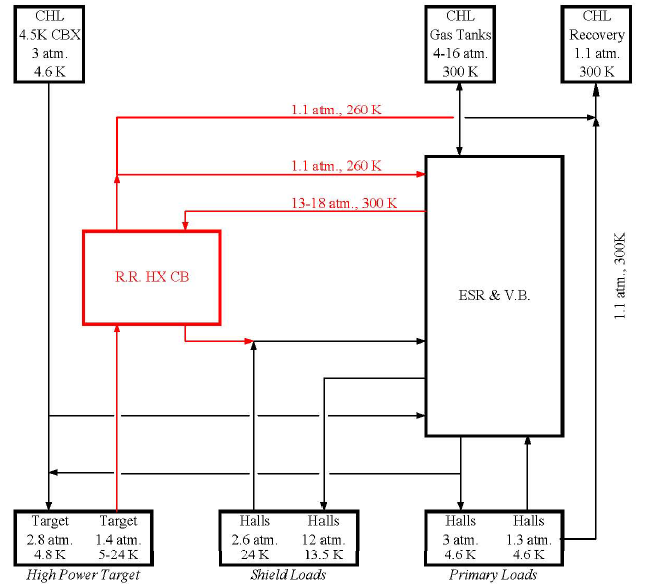 Dependent on CHL for:
Warm gas purification system
GHe storage system
LN storage
Typical Cryogenic Loads:
4.5 K Refrigeration
4.5 K Liquefaction (Lead Flows)
15K Targets
SCHe Support Flow from CHL:
3.0 bar, 4.5 K
Trip Recovery, ESR booster, or supporting High Powered Targets (Qweak ~3kW)
Knudsen et al., Refrigeration recovery for Experiment hall high target loads(CEC 2009)
ESR Capacity Tests
Summary of ESR Capacity Test (Fall 2017 Run, 13-14 Nov 2017)
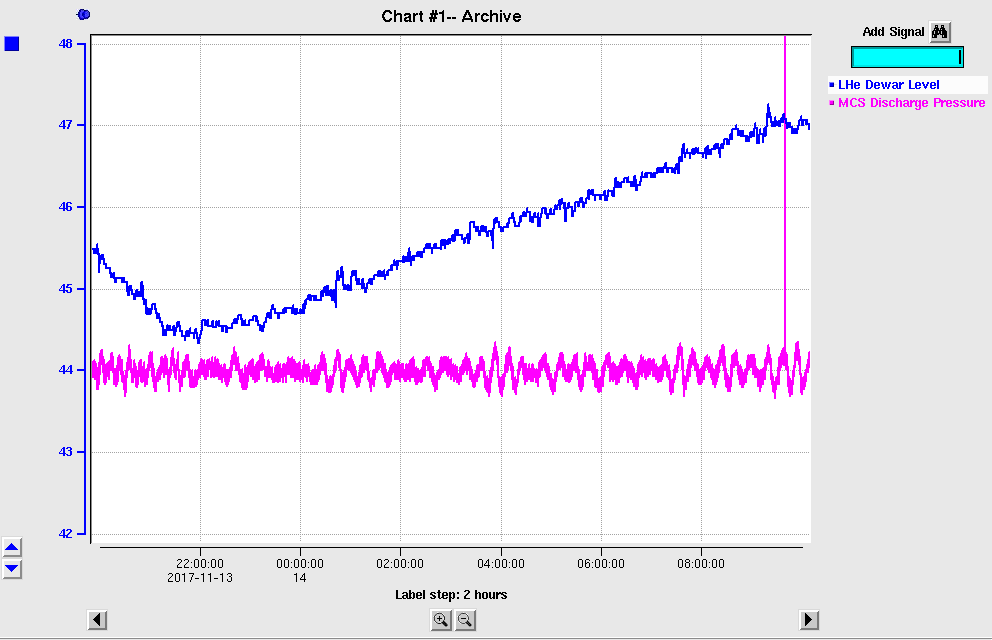 ESR Warm Compressors ramped to full capacity (18 atm).

10kL LHe Dewar filled @ 0.25%/hr.

This excess capacity is equivalent to:
	~0.8 g/s of 4.5 K Liquefaction 	OR 
	~80 W of 4.5 K Refrigeration
	OR
	~250 W of 15 K
Notes:
No SCHe (3.0 atm, 4.5 K) flow was provided to ESR.
All magnets at 4.5 K (but not Powered but leads flows simulated).
No Target (15 K) Loads.
Without CHL-ESR TL, LHe dewar loss rate is ~ 4%/day (based on operational experience during Fall 2017 run). SCHe flow (3.0 atm, 4.5 K) of ~ 5-6 g/s from CHL is required to meet this additional load.
Maintenance Cycles
Some maintenance performed while plant operating
PM maintenance on redundant equipment
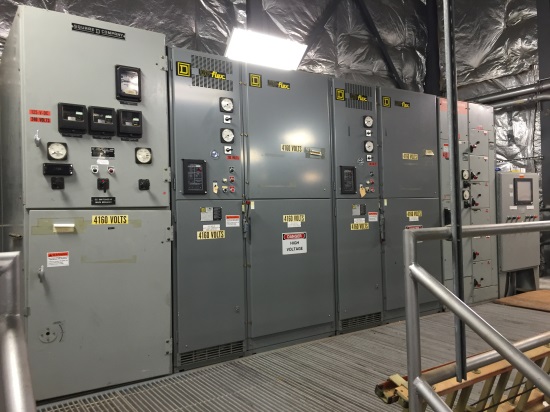 Some maintenance performed while plant shutdown
Electrical systems maintenance every 1-2 years
Control valve rebuilds every 7-10 years
Replace adsorber carbon every 7-10 years
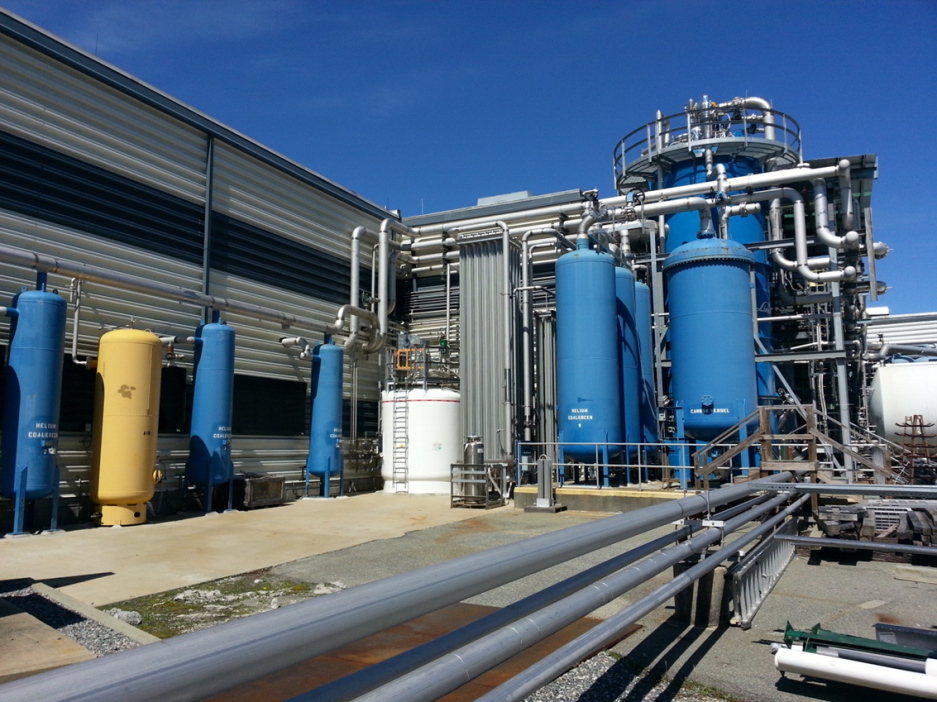 CHL1 and CHL2
Alternating annual shutdowns
Allows maintenance and saves utilities
CHL1 will be off summer 2018
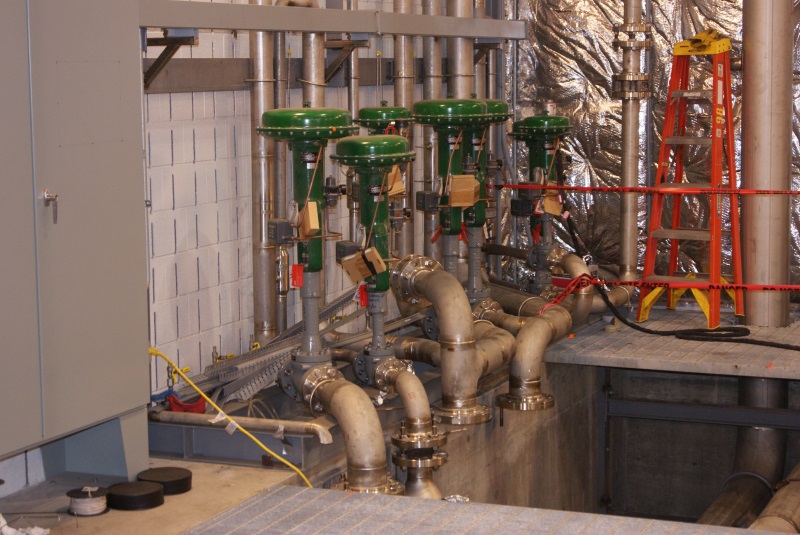 ESR summer  2018
HDR summer  2017
ESR Maintenance Summer 2018 (contd)
ESR will be shutdown and warmed to 300K
Hall’s can maintain magnets at 100K as desired
Decontaminate main cold box process piping and heat exchangers
Regenerate cold box internal 80K beds
Electrical and Controls Maintenance
Replace CAMAC control system with Allen Bradley Programmable Logic Controller
PM electrical systems including circuit breakers, and terminal cleaning and tightening
Mechanical Maintenance
PM main compressors and vacuum pumps
Rebuild main warm gas control valves
Rebuild cold turbine inlet valves
Replace and regenerate activated carbon in primary adsorber
Reliability
Reliability following 12GeV upgrade has been lower than desired
Designing a site-wide approach with a plan
Continue normal maintenance
Expand learned maintenance (things learned as equipment ages)
Critical spares (expensive or long lead time items)
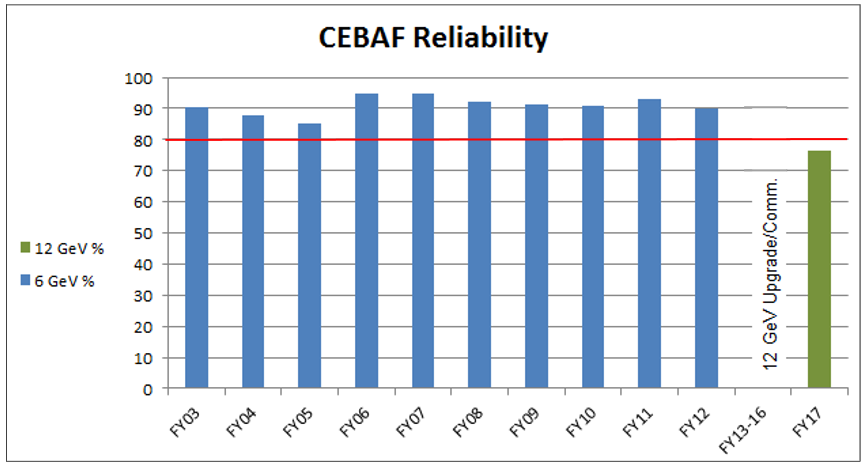 Cryogenics Reliability
CHL1 SC1 Cold Compressor #4 March 2015
Cold compressor bearings failed after site wide power outage
Spare compressor was installed
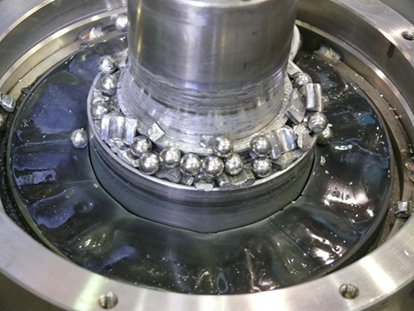 CHL1 SC1 Cold Compressor #5 March 2017
Compressor stopped spinning
Broken wire on radial position sensor connector
Issue repaired and cold box returned to service
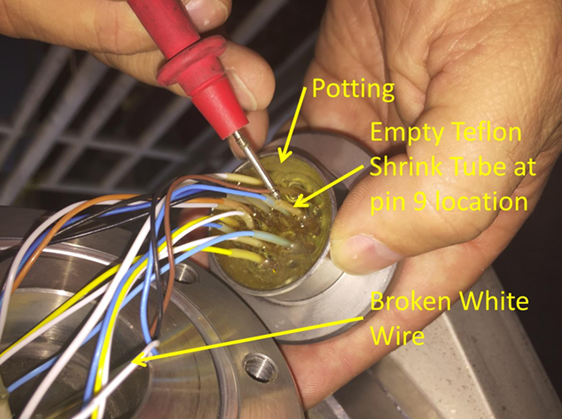 CHL1 Contamination Issue During Maintenance Period
Unusual partial power outage within CHL complex
Resulted in ingestion of large amounts of air
CHL2 brought online to support LINACS
CHL1 cleaned and returned to service
Recent Upgrades
CHL2 Main Compressor Summer 2016
New 6th warm 2500hp compressor installed
JLab design
Provides redundancy for other first and second stages because it can be valved in as low, medium, or high pressure stage for maintenance or repair activity
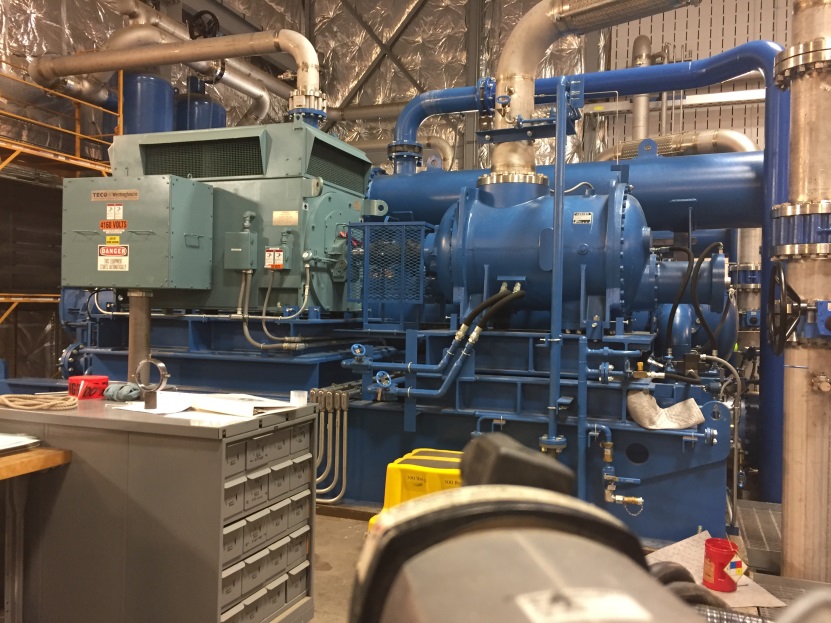 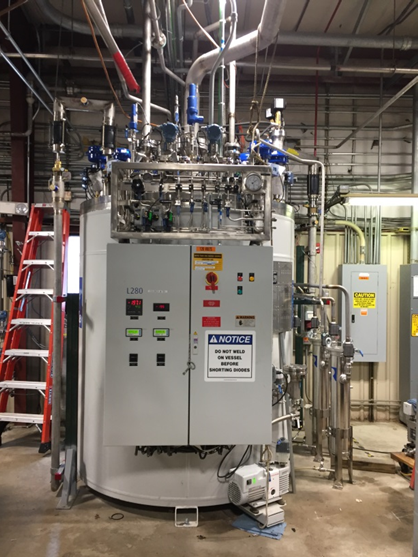 CTF Cold Box 3 Summer 2017
New Linde L280 cold box installed
Increased liquefaction capacity
Turbines instead of reciprocating expanders reduces maintenance load
2.1 K Cold Box Replacement
This project is funded to replace the existing SC1/M 2.1 K cold box. It is being designed for the following 3 modes of operation:
Maximum Capacity: 250 g/s @ 28 mbar (CC1 suction)
Nominal Capacity: 200 g/s @ 31 mbar (CC1 suction)
Minimum Capacity: 170 g/s @ 31 mbar (CC1 suction)
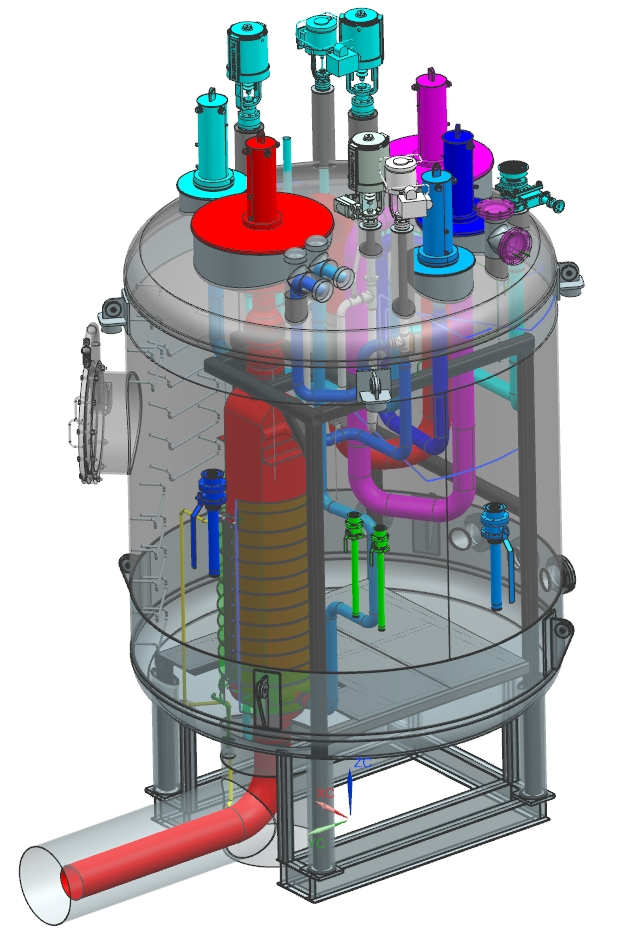 CC Discharge will be ~1.2 bar and ≤ 30 K
Water Cooled Motors
3D Impellers for Cold Compressors
Replicates capacity of the existing 2.1K Cold Boxes
MSU-FRIB and LCLSII will be using similar systems
Expected to install and commission by Dec 2020.
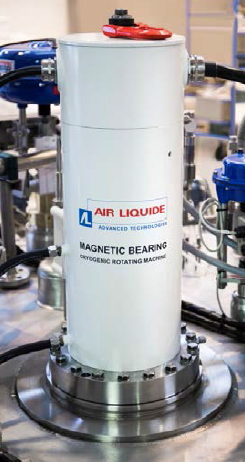 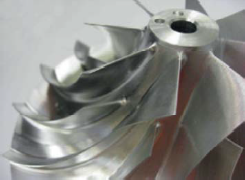 End Station Cryogenics Upgrade
History: ASST-A Cryogenic System

Originally procured in 1992 by SSCL
	Magnet Testing Lab for Magnet String Test

Preliminary concept of Floating pressure process (Ganni Cycle) 
	Developed and successfully used for the variable capacity operation 
	to recover after the magnet string quench test

Majority of the components already present at Jlab

Attempting to obtain SLI funding to complete design, installation, and commissioning
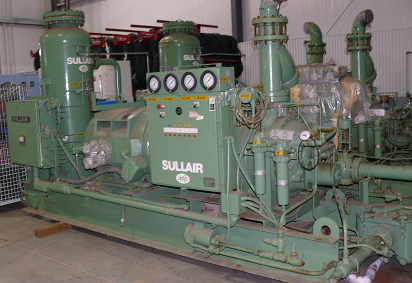 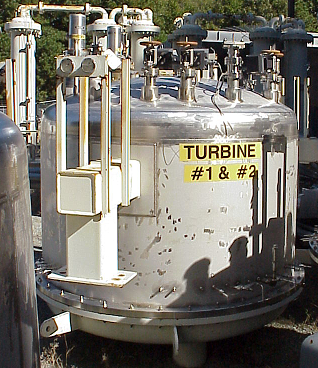 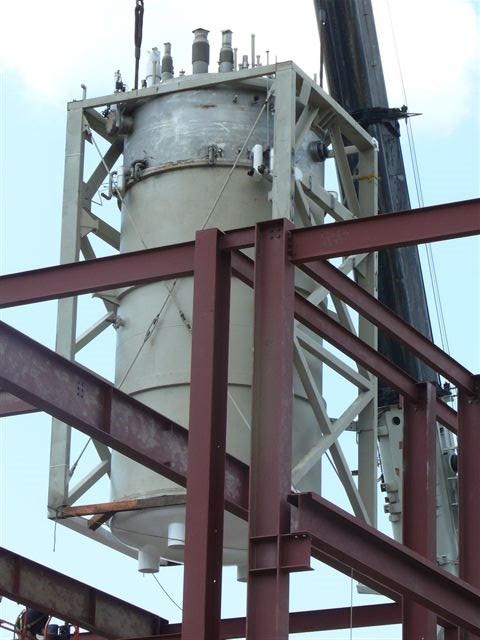 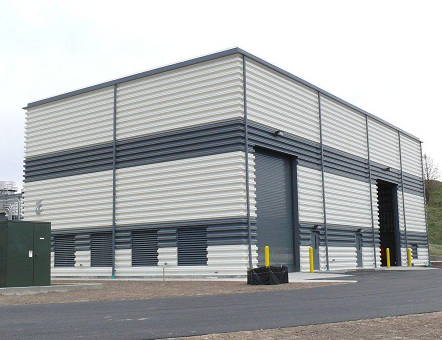 ASST-A Cryogenic System (contd.)
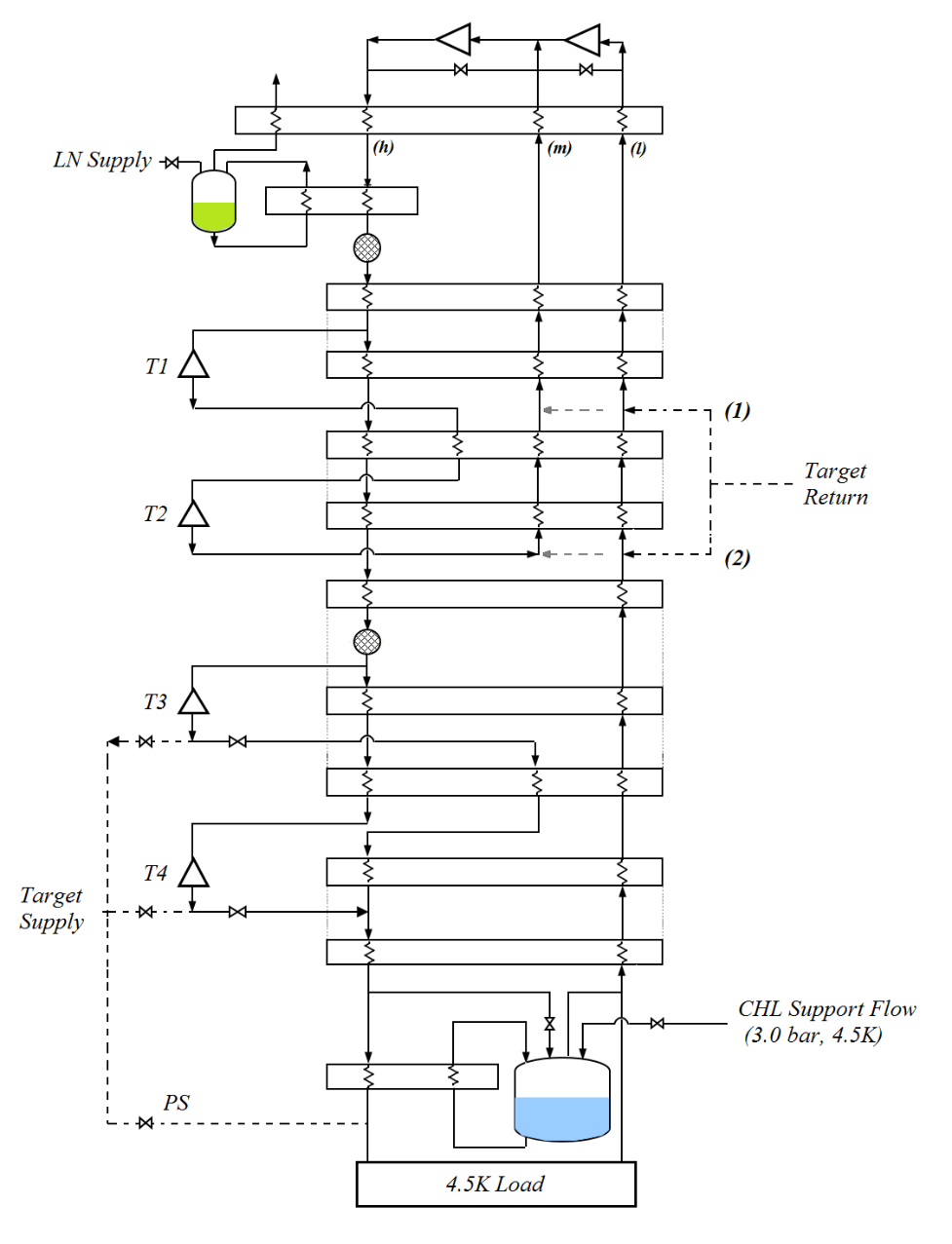 Features1
4.0 kW 4.5 K cold box 
Tested Capacity:








Compressor System (Sullair)
	2x 186 kW (250 hp) 1st stage 
	2x 522 kW (700 hp) 2nd stage
Four turbo-expanders 
Eleven heat exchangers 
 	Grouped into six brazed aluminium cores 
Two 80 K beds, One 20 K bed
Will modify to add 15K/20K taps
1 Ganni and Apparao, Design, verification and acceptance testing of the ASST-A helium refrigeration system
Applicability to 12 GeV Loads
Performance of ASST-A supporting baseline 12 GeV era cryogenic loads
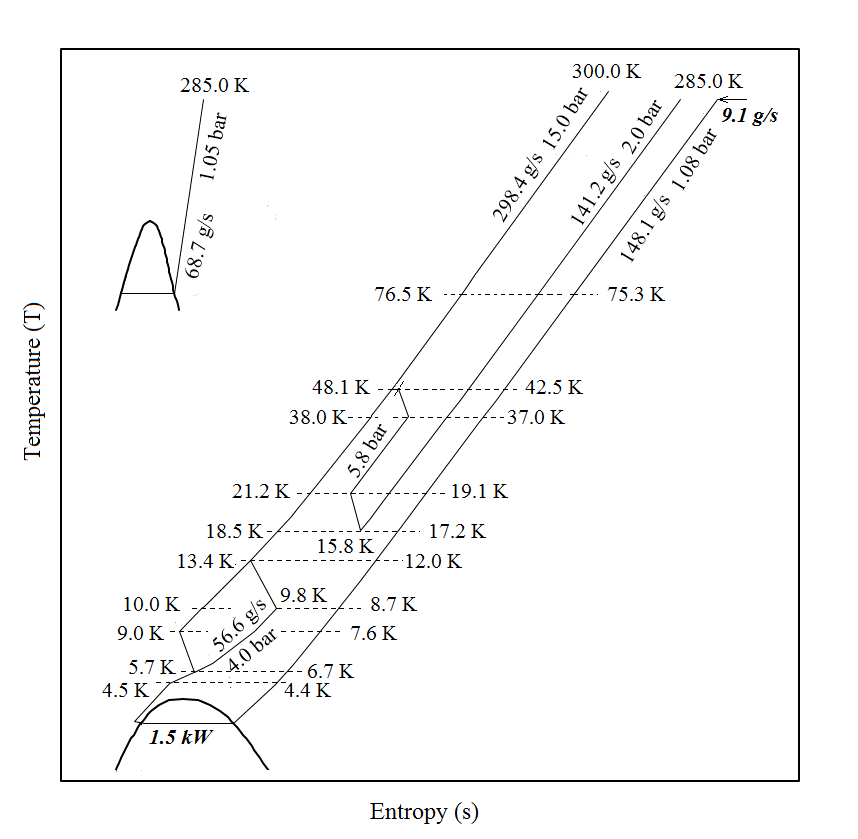 Started Process Simulations:

15.0 bar Supply to Cold Box

Medium pressure (MP) stream at 2.0 bar

Significant 1st Stage Bypass (102.1 g/s) available

LN Consumption 68.7 g/s (~ 80 gph)

No Target load is considered in this case.

Supporting a 5.0 kW (20K) target additionally would require ~ 25 g/s of 3.0 atm, 4.5 K SCHe flow from CHL.

Working to secure SLI funding
Conclusion
Jefferson Lab Cryogenics Department

Operates five major cryogenic facilities at JLab

Performs maintenance and repairs across the facilities year round

Perform upgrades for expanded capabilities or equipment end of life
Qweak heat exchanger 
CHL2 C6 compressor
CTF cold box 3
CHL1 2K cold box replacement
End station cryogenics upgrade

Continuously improve the next generation cryogenics equipment 
More flexibility
Lower power consumption
Lower LN2 usage
Improved reliability